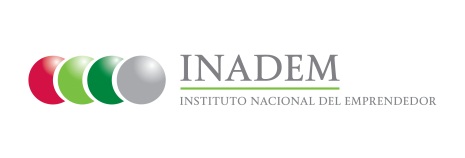 Porcentaje de aprobación de proyectos para acceder a los mercados internacionales en relación con el total de solicitudes recibidas
Indicador
Nivel: Actividad
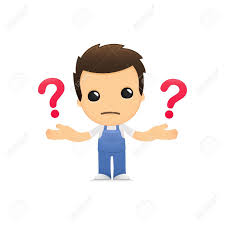 Mide la relación entre los proyectos aprobados para acceder a los mercados internacionales  respecto al total de solicitudes recibidas en las convocatorias para acceder a los mercados internacionales
Variables para su medición
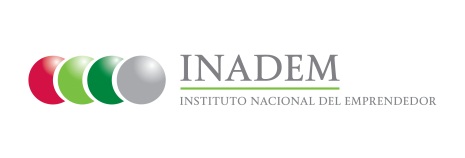 Meta 2015 y avance alcanzado
Medios de verificación
1) Proyectos apoyados y solicitudes recibidas de las convocatorias
2.5 Fortalecimiento de aceleradoras de empresas y proceso de aceleración de empresas nacional o internacional
4.4. Desarrollo y fortalecimiento de la oferta exportable
2) Proyectos apoyados para acceder a mercados internacionales a través de los convenios de coordinación con las entidades federativas
Los resultados de las convocatorias se encuentran disponibles en el link:
https://www.inadem.gob.mx/fondo-nacional-emprendedor/resultados-de-las-convocatorias-2015/